Enabling Data Integrity Protection inRegenerating-Coding-Based Cloud Storage
Henry C. H. Chen and Patrick P. C. Lee
Department of Computer Science and EngineeringThe Chinese University of Hong Kong
SRDS’12
1
Cloud Storage
Cloud storage is an emerging service model for remote backup and data synchronization





Is cloud storage fully reliable?
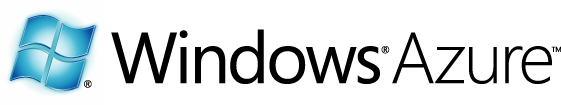 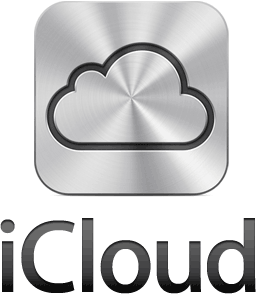 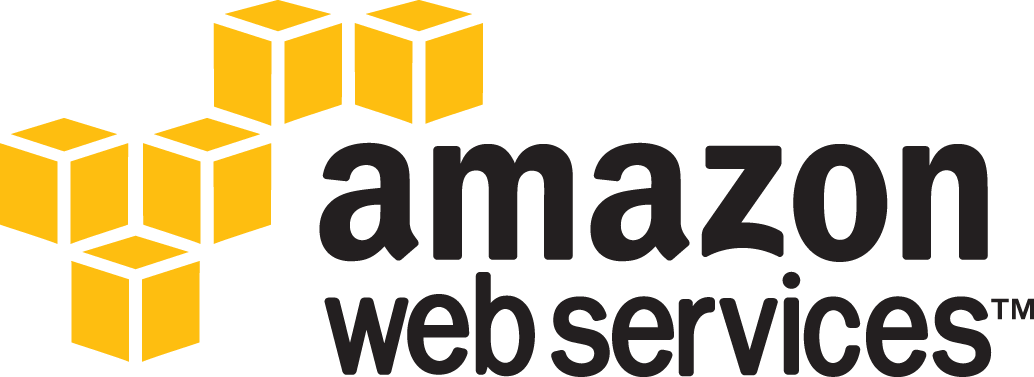 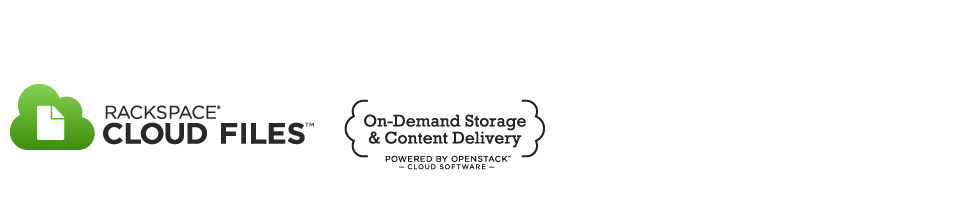 2
Problems in Cloud Storage
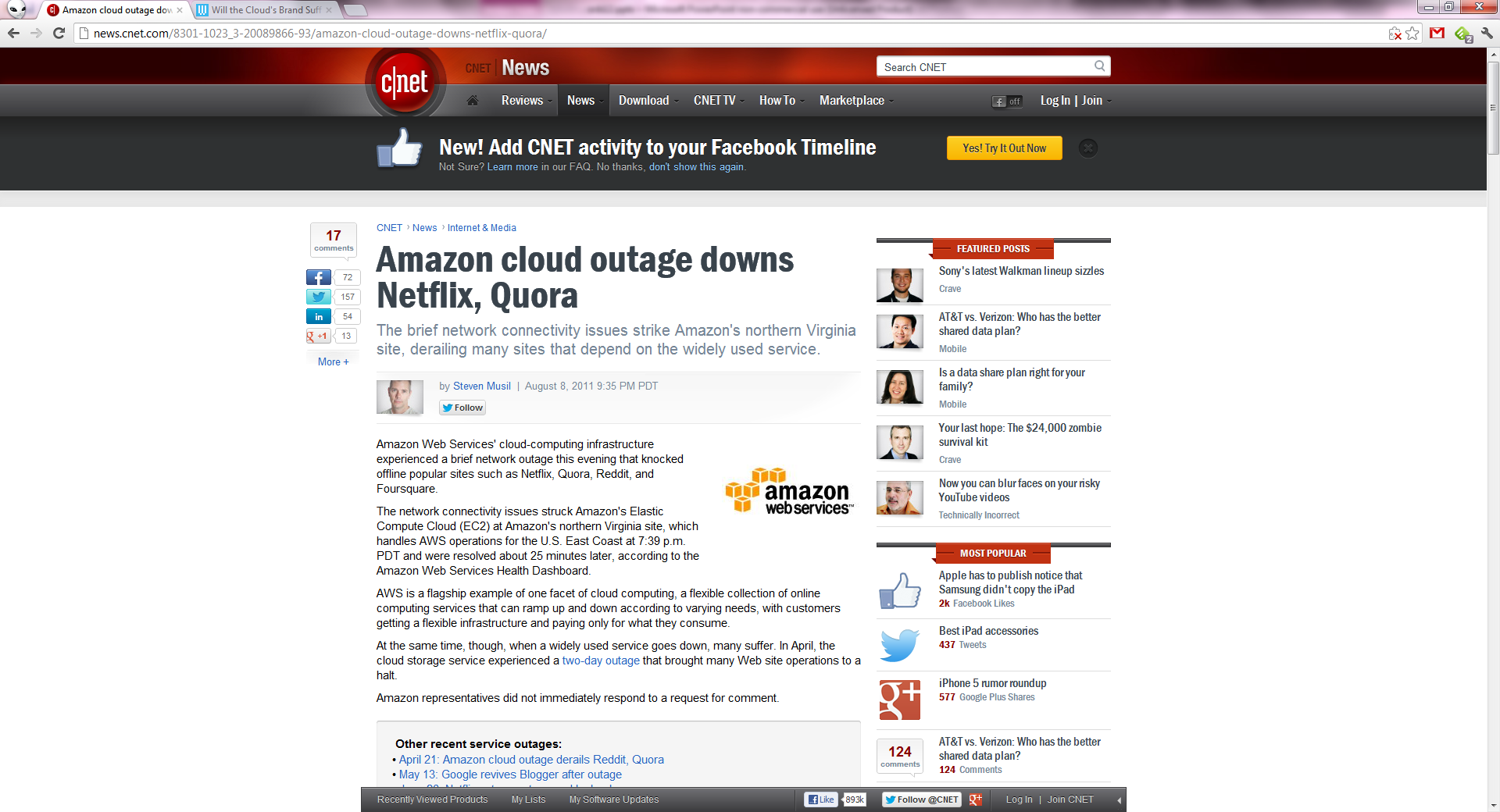 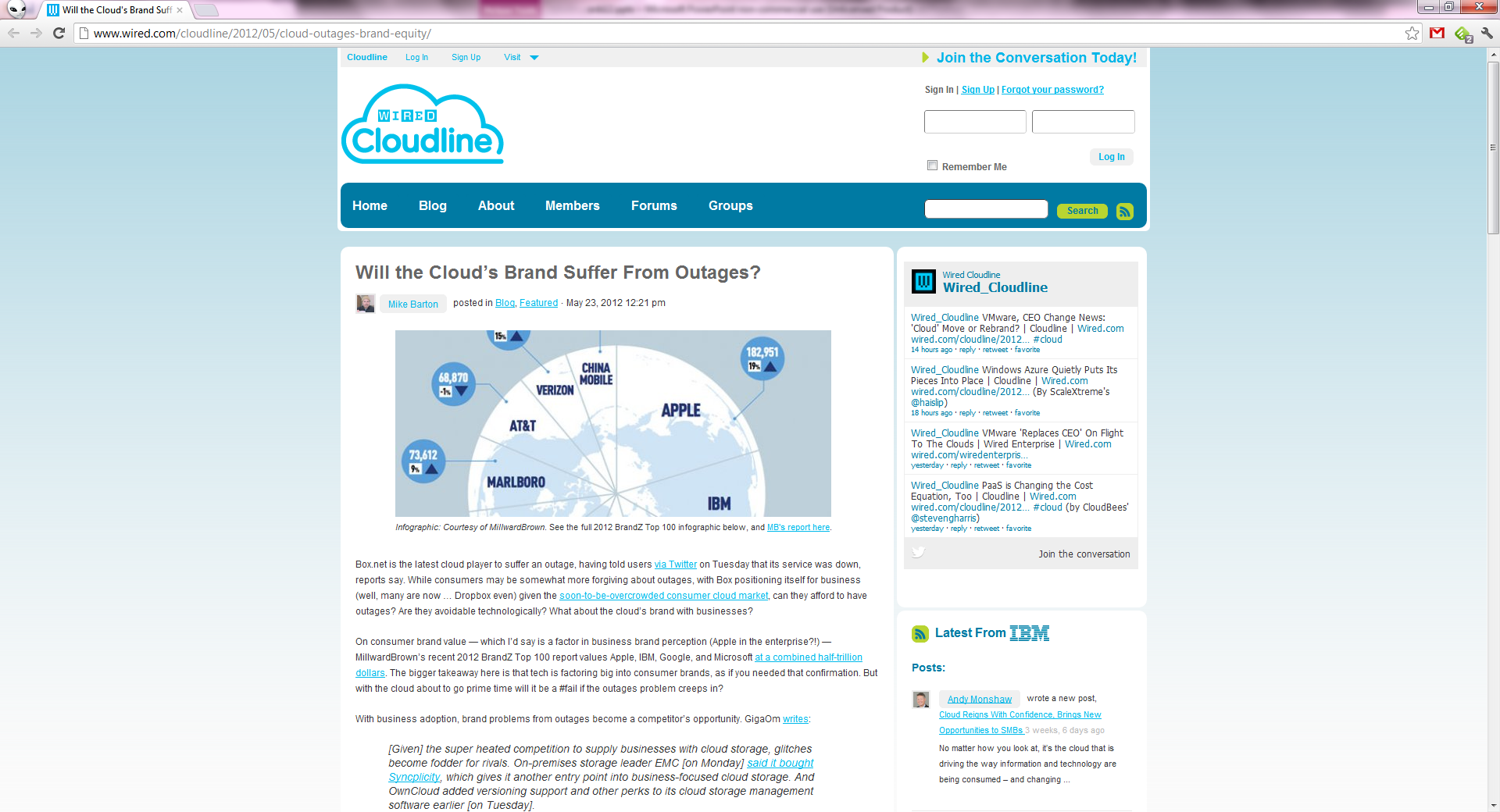 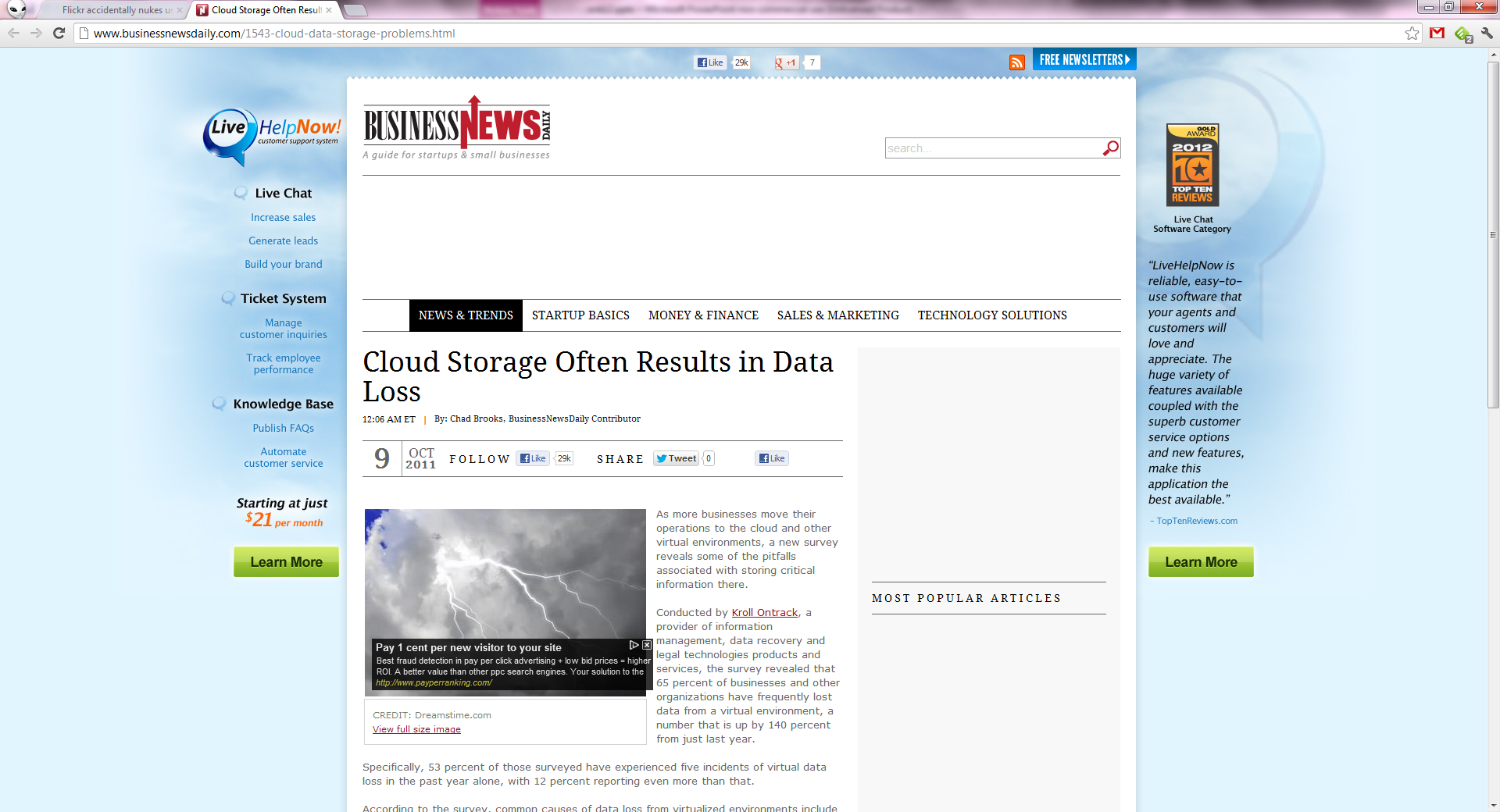 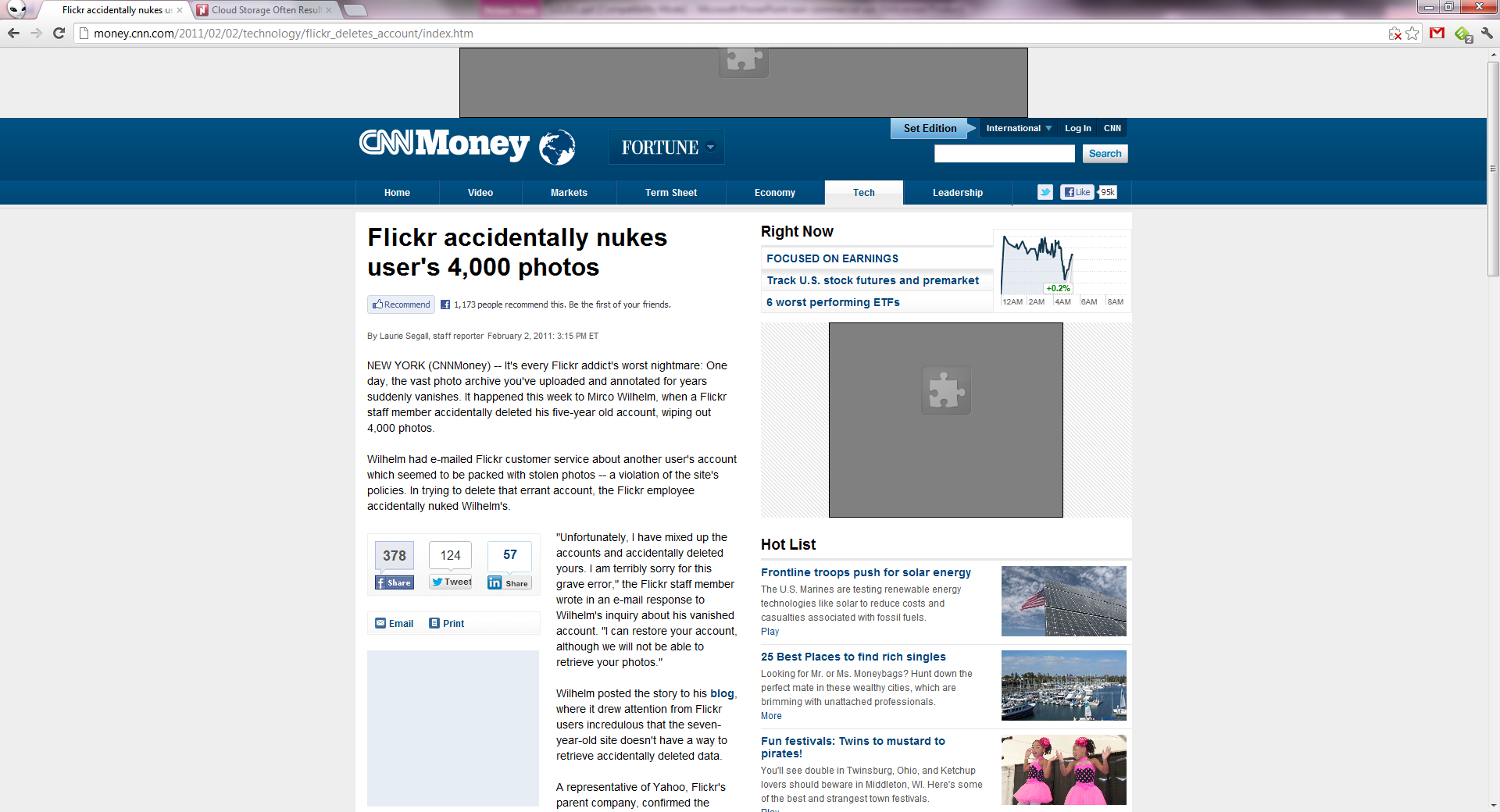 3
Cloud Storage Requirements
Data integrity protection
Detect any corrupted data chunks stored on cloud servers
Fault tolerance
Tolerate any cloud server failures
Efficient recovery
Recover any lost/corrupted data chunks with minimal overhead
4
Related Work
Single server
Provable Data Possession (PDP) [Ateniese et al. ’07] and Proof of Retrievability (POR) [Juels et al. ’07]
Verify data integrity by spot-checking a fraction of large files via cryptographic means
Multiple servers
MR-PDP [Curtmola et al. ’08]
Target replication
HAIL [Bowers et al. ’09]
Use erasure codes (e.g., Reed-Solomon codes) to provide less storage overhead than replication
5
Regenerating Codes
Regenerating codes [Dimakis et al., 10] minimize repair traffic while maintaining same fault tolerance as erasure codes
Implication: recover faster than erasure codes
Idea:
Do not reconstruct the whole file as in erasure codes
Instead, read only the chunks (smaller than whole file) that are needed to recover the lost chunks
Build on network coding 
NCCloud [Hu et al., ’12] provides an implementable design of regenerating codes
Functional minimum storage regenerating (FMSR) codes
Designed for long-term archival storage
6
Reed-Solomon Codes
Reed Solomon codes
Repair traffic = M
File of 
size M
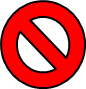 A
A
Server 1
B
Proxy
B
Server 2
B
A+B
Server 3
A
A
A+B
A+2B
Server 4
n = 4, k = 2
(n,k) MDS property: any k out of n servers can rebuild original file.
Conventional repair:
Reconstruct whole file and generate data in new server
7
[Hu et al., FAST’12]
FMSR in NCCloud
FMSR codes
Repair traffic = 0.75M
File of 
size M
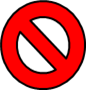 A
P1
Server 1
B
P2
C
Proxy
D
P3
Server 2
P4
P3
P5
Server 3
P1’
P1’
P6
P5
P2’
P2’
P7
Server 4
P7
P8
n = 4, k = 2
Code chunk Pi = linear combination of original native chunks
Repair in FMSR:
Download one code chunk from each surviving server
Reconstruct new code chunks via random linear combination
8
FMSR Property
Servers (clouds)
Proxy
n(n-k) chunks
P1
P1
P2
k(n-k) chunks
P2
File
P3
A
P3
P4
partition
B
encode
P4
distribute
C
P5
P5
D
P6
P6
P7
P8
P7
P8
n=4, k=2
c1,1   c1,2   c1,3   c1,4 

.
.
.

c8,1   c8,2   c8,3   c8,4
P1
A
P2
P3
B
P4
P5
C
P6
P7
D
P8
Encoding matrixrank = k(n-k)
Native chunks
Code chunks
9
FMSR Codes
FMSR codes
Can achieve up to 50% repair traffic saving for general k = n-2 (i.e., RAID-6 tolerance)
It is functional, i.e., fault tolerance is preserved
It is suitable to long-term archival storage whose read frequency is rare
Can we enable integrity protection atop regenerating codes, while preserving repair traffic saving?
10
Our Contributions
Build a FMSR-DIP code, which enables data integrity protection, fault tolerance, and efficient recovery
Export tunable parameters from FMSR-DIP to trade performance and security
Implement and evaluate FMSR-DIP atop a real cloud storage testbed
11
FMSR-DIP Goals
Threat model: Byzantine, mobile adversary [Bowers et al. ’09]
exhibits arbitrary behavior
corrupts different subsets of servers over time
Design goals:
Preserve advantages of FMSR codes
Work on thin clouds (i.e., only basic PUT/GET operations need to be supported)
Support byte sampling to minimize cost
12
FMSR-DIP: Overview
Servers / clouds
FMSR-DIP
code chunks
FMSR
code chunks
file
upload
NCCloud
FMSR-DIP
Storage interface
Users
file
download
Four operations: Upload, Check, Download and Repair
13
FMSR-DIP: Upload
8 FMSR code chunks, 3 bytes each
14
FMSR-DIP: Upload
Apply error-correcting code (ECC)to each chunk individually
15
FMSR-DIP: Upload
XOR each byte with apseudorandom value
16
FMSR-DIP: Upload
For each chunk, calculatethe MAC of the first 3 bytes
17
FMSR-DIP: Upload
Upload the chunks to clouds
Encrypt the metadata from NCCloud(which contains the encoding matrix)
Append all MACs to metadata
Replicate metadata on all servers
18
FMSR-DIP: Check
Pick a row to check
19
FMSR-DIP: Check
XOR with the previous pseudorandom values, and check their consistency
20
FMSR-DIP: Check
Recall that from FMSR encoding: A x = P
A = encoding matrix with rank = k(n-k)
x = row of native chunks
P = row of code chunks
P is a linear combination of x
Rank checking: 
Check if rank(A | P) = rank(A) = k(n-k)
21
FMSR-DIP: Download
Download chunks from any 2 serversand verify with their MACs
22
FMSR-DIP: Download
Remove pseudorandom valuesand pass to NCCloud for decoding
23
FMSR-DIP: Repair
24
FMSR-DIP: Repair
Download 1 chunk from all other servers and verify with their MACs
25
FMSR-DIP: Repair
Remove pseudorandom valuesand pass to NCCloud
26
FMSR-DIP: Repair
NCCloud generates new chunks
27
FMSR-DIP: Repair
Process the newly generatedchunks as before
28
FMSR-DIP: Repair
Upload chunks and update metadataon all servers
29
FMSR-DIP Optimizations
By default, FMSR-DIP operates in units of bytes
FMSR-DIP can also operate in blocks
A block is a sequence of bytes
Better checking performance, but less security
We export different trade-off parameters that tune between performance and security
We conduct preliminary security analysis on FMSR-DIP
See details in paper and technical report
30
FMSR-DIP: Experiments
Testbed environment
Openstack Swift 1.4.2
1 proxy connected to storage servers over LAN
NCCloud and FMSR-DIP deployed on proxy
NCCloud uses RAMDisk as storage
Storage scheme
(4,2)-FMSR
Goal: evaluate FMSR-DIP overhead over FMSR codes
31
Running Time vs. File Size
UPLOAD
FMSR-DIP overhead comparable to network transfer time in a LAN environment
File size
DOWNLOAD
File size
REPAIR
32
File size
The Check Operation
1% check
Bottleneck in network transfer
Download block size
256KB download block size
Checking percentage
33
Conclusions
Propose a design for efficient data integrity protection using FMSR on thin clouds
Implement and evaluate the efficiency of the design
Source code:
http://ansrlab.cse.cuhk.edu.hk/software/fmsrdip/
34
Backup
35
Recall: FMSR Encoding
P1
c1,1   c1,2   c1,3   c1,4 

c2,1   c2,2   c2,3   c2,4 

c3,1   c3,2   c3,3   c3,4 

c4,1   c4,2   c4,3   c4,4 

c5,1   c5,2   c5,3   c5,4 

c6,1   c6,2   c6,3   c6,4 

c7,1   c7,2   c7,3   c7,4 

c8,1   c8,2   c8,3   c8,4
P2
A
P3
B
P4
C
P5
D
P6
P7
P8
Encoding matrixrank = k(n-k)
Native chunks
Code chunks
36